Geçerlilik ve Güvenilirlik  Analizleri
Faktör Analizi
Keşfedici
AMOS
Doğrulayıcı
SPSS
Faktör Yapısını Keşfet
Niçin faktör analizi?
Sosyal bilimciler çoğunlukla doğrudan ölçülemeyen gizli değişkenleri ölçmeye çalışırlar. 
Tükenişi doğrudan ölçemeyebilirsiniz ama bunun birçok boyutu var (motivasyon, stres düzeyi, kişinin yeni fikirleri olup olmaması vs.)
Başka bir deyişle bu değişkenler acaba tek bir değişkenle (tükeniş) ilgili olabilir mi?
Faktör analizi değişken gruplarını/kümelerini saptamak için kullanılır
Faktör analizinin kullanım alanları
Bir dizi değişkenin yapısını anlamak (ör., Spearman ve Thurstone FA’yı “zeka” kavramını anlamak için kullanmışlar)
Tek bir değişkeni (ör., tükeniş) ölçmek için anket geliştirmek
Özgün bilgiyi olabildiğince koruyarak veri setini azaltmak
Faktör Analizi
Faktör analizi, birbirleriyle ilişkili çok sayıdaki değişkeni az sayıda, anlamlı ve birbirinden bağımsız faktörler haline getiren ve yaygın olarak kullanılan çok değişkenli istatistik tekniklerden biridir.
Faktör analizi yöntemlerinden, faktörlerin elde edilmesinde en yaygın olarak kullanılan Temel Bileşen Analizidir (Principal Component Analysis – PCA) 
Bu durum böylece devam eder. Burada önemli nokta analiz sonucunda elde edilen faktörler arasında korelasyon olmamasıdır, faktörlerin orthogonal olmasıdır
4
Faktörlerin Elde Edilmesi
Amaç değişkenler arasında ilişkileri en yüksek derecede temsil edecek az sayıda faktör elde etmektir
Özdeğer istatistiği 1’den büyük olan faktörler anlamlı olarak kabul edilir.
Scree test grafiği (çizgi grafiği) her faktöre ilişkin toplam varyansı gösterir. Grafiğin yatay şekil aldığı noktaya kadar olan faktörler, elde edilecek maksimum faktör sayısı olarak kabul edilir
Her ilave faktörün toplam varyansın açıklanmasına katkısı %5’in altına düştüğünde maksimum faktör sayısına ulaşılmış demektir.
Joliffe Kriteri: 0,70’in altındaki tüm faktörler modelden çıkarılır
Varyansın %90’ını açıklayan faktör sayısı yeterli kabul edilir
5
Faktör Rotasyonu
Faktör rotasyonunda amaç, isimlendirilebilir ve yorumlanabilir faktörler elde etmektir. Rotasyonda en çok kullanılan yöntem orthogonal rotasyondur. Orthogonal rotasyonda elde edilen faktörler birbirleri ile korelasyon içinde değildirler.
Orthogonal olmayan (Obligue) rotasyonda faktörler birbirleri ile korelasyon içerisindedirler. Başka bir değişle bağımsız değildirler.
Orthogonal rotasyonda üç teknik kullanılır. Bunlar sırasıyla varimax (en çok kullanılan tekniktir), equamax ve quartimax’dır. Promax ve Direct Oblimin yöntemleri ise oblique rotasyon yapılmak istendiğinde kullanılan tekniklerdir. Veri seti çok büyükse Promax rotation, Direct Oblimin Rotation’a tercih edilir.
6
Faktörlerin İsimlendirilmesi
Faktörler teoriye ve uygulamaya uygun bir şekilde araştırmacı tarafından isimlendirilmelidir
Analyze > Dimension Reduction > Factor seçeneklerini seçip faktör analizi menüsünü açılır
Gerekli ise ters kodlamalar yapılır
Descriptive menüsü altında KMO and Bartlett Test of Sphericity seçilir
Extraction menüsü altında PCA – Principal Component Analysis seçilir
Unrotated Factor Solution ve Scree Plot seçilir
Rotation menüsü altında varimax rotasyonu seçilir
Options menüsü altında replace missing values with mean seçeneği seçilir
Coefficient display format sorted by size olarak belirlenir
7
Korelasyon matrisi
Birbiriyle ilişkili iki değişken kümesi var; 
Bu kümeler ortak bir boyutu ölçüyor 
olabilir.
Koyu olanlar anlamlı
Faktörlerin matematiksel gösterimi
Yi = (b0 + b1X1 + b2X2+…bnXn)+ ei 

Faktöri = b1Değişken1 + b2Değişken2+ …bnDeğişkenn) + ei 

Sosyalliki = b1Konuşma 11 + b2TopBeceriler2+ b3İlgi3+ b4Konuşma 24+ b5Bencillik5+ b6Yalancılık6) + ei 
Sencilliki = b1Konuşma 11 + b2TopBeceriler2+ b3İlgi3+ b4Konuşma 24+ b5Bencillik5+ b6Yalancılık6) + ei

Örnek: 
Sosyalliki = 0,87*Konuşma 11 + 0,96*TopBeceriler2+ 0,92*İlgi + 0,00*Konuşma 2 + 0,10*Bencillik + 0,09*Yalancılık) + ei 

Sosyallik faktörü için ilk üç b değeri yüksek, diğerleri düşük.Yani bu üç değişken sosyallik faktörü için çok önemli. 
Bu formülle Konuşma 1, TopBeceriler vd. değerleri (diyelim 1 ile 10 arasında) verilen bir kişinin sosyallik faktörü hesaplanabilir (basit yöntem). Regresyon yöntemi ise değişkenlerin kendi aralarındaki başlangıç korelasyonlarını da hesaba katarak faktör skorunu hesaplar.
Faktörlerin keşfedilmesi
Çeşitli yöntemler var.
İki önemli nokta:
Örneklem bulgularını genellemek mi istiyorsunuz? (çıkarımsal yöntem)
Yoksa verileri incelemek veya spesifik bir hipotezi test mi etmek istiyorsunuz? (doğrulayıcı faktör analizi)
Faktör analizi – Temel bileşen analizi
FA verilerdeki belirleyici boyutları ortaya çıkarır ve dolayısıyla ortak varyansla ilgilidir.
TBA ise özgün verileri bir dizi doğrusal değişken olarak kabul edip her değişkenin temel bileşene katkısını ortaya çıkarmaya çalışır (MANOVA ve diskriminant analizine benzer)
Birbirinden pek farklı değil.
Grafik
Her eigen değeriyle (y ekseni) ilgili olduğu faktörün (x ekseni) grafiği çizilir (scree plot)
Genellikle az sayıda faktörün 
Eigen değeri yüksek olur. 
Bazıları 1’in üzerinde olan tüm faktörlerin 
kabul edilmesini öneriyor.
Faktör seçiminde başka yöntemler de var
Atılan her faktör ortak varyansın daha 
azının açıklanması anlamına geliyor.
Kırılma noktası
Faktör rotasyonu örneği
Akademisyenlerde alkolizm ve başarı
İlk faktör alkolizmle ilgili değişkenler kümesi kadeh sayısı, bağımlılık ve obsesif kişilik
İkinci faktör başarıyla ilgili değişkenler maaş, statü ve yayın sayısı
Başlangıçta kırmızı noktalar faktör 2’ye (başarı) yüklenmiş, mavi noktalar faktör 1’e (alkolizm)
Eksenler döndürülünce (noktalı çizgiler) değişken kümeleri en ilgili oldukları faktörle kesişirler.
Döndürmeden sonra değişken yüklemeleri ilgili faktör üzerine maksimize edilir, ilgisiz faktör üzerine minimize edilir.
İlgisiz rotasyon (soldaki şekil) faktörleri birbirinden bağımsız olarak döndürmeyi ifade eder. Döndürmeden önce tüm faktörler bağımsızdır. (Döndürmeden sonra eksenler birbirine dik)
Eğik rotasyondaysa faktörlerin birbiriyle ilişkili olmasına izin verilir (sağdaki şekil) 
Hangi döndürme yönteminin kullanılacağı faktörlerin birbiriyle ilgili ya da bağımsız olması konusunda sağlam kuramsal nedenler olmasına bağlı
Alkolizmin başarıdan tamamen bağımsız olduğunu söyleyemeyiz (yüksek başarı -> aşırı stres -> alkol tüketimi)
Faktör rotasyonu gösterimi



Faktör 1 (alkolizm)
Faktör 1 (alkolizm)
Faktör 2 (başarı)
Faktör 2 (başarı
İlgisiz (orthogonal) rotasyon
Eğik (oblique) rotasyon
SPSS’te faktör rotasyonu
Üç ilgisiz rotasyon (varimax, quartimax ve equamax)
İki eğik rotasyon (direct oblimin ve promax)
İlk analiz için varimax’ı seçmekte yarar var (faktörlerin yorumlanması basit)
Faktör yüklemelerinin önemi
Korelasyon ya da regresyon katsayısı kullanılır
Araştırmacılar 0,3’ü önemli sayıyorlar 
Ama örneklem büyüklüğü de önemli  (p = 0,01 için)
Örneklem büyüklüğü 50 için 0,722 anlamlı
Örneklem büyüklüğü 100 için 0,512 anlamlı
Örneklem büyüklüğü 200 için 0,364 anlamlı
Örneklem büyüklüğü 300 için 0,298 anlamlı
Örneklem büyüklüğü 600 için 0,210 anlamlı
Örneklem büyüklüğü 1000 için 0,162 anlamlı
Bir değişkenin bir faktördeki varyansın ne kadarını açıkladığını bulmak için faktör yüklemesinin karesi alınır
Bazıları faktör yüklemesi 0,4 (varyansın %16’sını açıklıyor) ve üzeri olanların alınmasını öneriyor
Örnek: Anket geliştirme (SPSS kaygısı)
23 önerme, 5’li Likert ölçeği (1: Kesinlikle katılıyorum, 5: -Kes. katılmıyorum)
Ham veriler
Veri İnceleme
Değişkenler arasındaki korelasyonlara bakılmalı
Başka hiçbir değişkenle arasında korelasyon olmayan (katsayı sıfır) değişken çıkarılmalı
Bir başka değişkenle 0,9 veya üzeri korelasyon (multicollinearity) ile mükemmel korelasyon (singularity) olan değişkenler de çıkarılmalı
SPSS’te Faktör Analizi
Mönüden Analyze  Data Reduction  Factor seçilir. 
Analizde yer alması istenen değişkenler atanır.
Descriptives (Tanımlayıcı istatistikler)
Factor extraction
Rotasyon
Faktörler birbirinden bağımsızsa varimax seçilir. 
Bilgisayarın en iyi çözümü bulmak için maksimum tekrar sayısı
Factor Scores
Veri editörüne her deneğin her faktörle ilgili skorlarını kaydeder. Daha sonraki 
analizler için yararlı olabilir (ör., belli faktörler için yüksek skoru olan denekler)
Anderson-Rubin yöntemi faktörlerin ilgisiz olduğunu varsayıyor (ilgiliyse 
Regression seçilmeli)
Options
Eksik veriler problematik.
Değişkenlerin katsayıların büyüklüğüne göre sıralanması
0,4’ten yüksek faktör yüklemesi olanların seçilmesi
Tanımlayıcı istatistikler
Korelasyon matrisi
Değişkenler arasındaki 
Pearson korelasyon katsayıları

Determinant = 0,001 > 0,00001 
olduğundan multicollinearity 
Sorunu yok
Korelasyon matrisi – istatistiksel anlamlılık
KMO ve Bartlett testi
KMO testi örneklem büyüklüğünün uygunluğuyla ilgili. 
0,93 bu veriler için faktör analizinin mükemmel bir biçimde 
kullanılabileceğini gösteriyor (0,7-0,8 iyi, 0,5-0,7 arası orta, en az 0,5 olmalı)
0,5’ten küçükse daha fazla veri toplanmalı

Bartlett testi özgün korelasyon matrisi kimlik matrisi (tüm korelasyon katsayıları 
sıfır) ile aynıdır boş hipotezini test ediyor. Bu test anlamlı olmalı –ki burada öyle- 
çünkü aksi takdirde değişkenler arasında ilişki olmadığı anlamına gelir
Örneklem büyüklüğü
Örneklem büyüklüğü faktör analizi için oldukça önemli olup, örneklem yeterliliği için kullanılan ölçütlerden bir tanesi de KMO ölçütüdür. 
Bu ölçüt, gözlenen korelasyo katsayıları büyüklükleri ile kısmi korelasyon katsayılarının büyüklükülerini karşılatıran bir indeks olup, bu değer 1’e yaklaştıkça örneklem yeterliliği yükselir (Özgür,2003:38-39). 
Barlett’in Küresellik testi, korelasyon matrisinin birim matris olup olmadığını belirlemek için kullanılır. Böylelikle Kullanılan değişkenlerin birbirleriyle anlamlı ilişkiye sahip olduğu sonucuna varılır ki bu da faktör analizinin uygun yöntem olduğu anlamına gelebilir (Özgür,2003:38-39) 
Faktör Analizi uygulamadan önce kullanılan örneklemin bu analize yeterliliğini ölçmek için yapılan geçerlilik analizinde, «Kaiser-Meyer-Olkin (KMO) testi (measure of sampling adequacyKMO:0,912) ve Barlett testi (Barlett’s Test of Sphericity) sonuçlarından yararlanılmış olup (yaklaşık Ki-Kare: 26182,423 ve p:0,000), bu veri için faktör analizinin uygunluğu kanıtlanmıştır» ibaresiyle ifade edilir. 
 Faktör analizi için ilgili ön koşullar sağlandıktan sonra hastaların algıladıkları hizmet kalitesi boyutlarını ortaya çıkarmaya yönelik olarak hazırlanan 43 değişkene varyans maksimizasyonuna dayanan varimax rotasyonlu temel bileşenler faktör analizi uygulanmıştır. Bu analiz sonucunda, özdeğeri 1’den büyük ve faktör ağırlıkları (yüklemeleri) 0,50’nin üzeri olan değerlerin dikkate alındığı.... Faktör  bulundu.
Anti-image matrisi
Bu matristeki çapraz ilişki katsayıları 0,5’in üzerinde olmalı, 
0,5’ten küçük olanlar çıkarılıp test yeniden yapılmalı.
Factor extraction
önce
Rotasyondan sonra
Faktör çıkarmadan önce, sonra ve 
rotasyondan sonra eigenvalues.
Eigenvalues 1’den büyük olan 4 faktör var.
İlk faktör varyansın yaklaşık %32’sini açıklıyor.
Rotasyon faktörlerin göreli önemini eşitliyor 
(faktör 1’in katkısı %32’den %16’ya düşüyor).
4 faktör toplam varyansın yaklaşık yarısını 
açıklıyor.
Ortak varyans
Faktör çıkarmadan önceki ve sonraki ortak varyanslar.
İlk sütundaki tüm değerler 1, çünkü temel bileşen analizi
tüm varyansın ortak olduğunu varsayıyor.
Faktör çıkarmadan sonra varyansın ne kadarının ortak 
olduğu konusunda daha iyi bir fikrimiz oluyor. Örneğin, 
Soruyla ilgili varyansın %43,5’i ortak.
Eigen değeri 1’den küçük olan faktörler atıldığı için 
bilgi kaybı var. Mevcut 4 faktörün varyansın 
tümünü açıklaması mümkün değil, ama bir kısmını 
açıklıyor
Bileşen matrisi
0,4 ve üzeri faktör yüklemeleri bu matriste yer alıyor 
(0,4’ün altında olanlar boş bırakılmış). Rotasyondan önce çoğu 
değişkenler ilk faktörle ilişkili.  SPSS 4 faktöre karar verdi. Ama
Bu hususu SPSS’e bırakmamak lazım (örneklem büyüklüğü, 
Eigenvalue’nun 1 yerine 0,7’den büyük olması, değişken sayısı
vs. bu sayıyı etkiler. Scree plot’a bakmakta yarar var.
Grafik ya 2 ya da 4 faktör 
olabileceğini gösteriyor. 
2 olmasına karar verilirse 
analizin yeniden yapılması lazım.
Reproduced correlations
Gözlenen veriye değil, modele dayanıyor. Çapraz değerleri gözlenen verilerle 
(slayt 34) karşılaştırınız. 1. ve 2. sorular arasındaki gözlenen verilere 
dayalı korelasyon -0,099 (slayt 29). Modelde (bu slayt) ise -0,091. 
Aradaki fark tablonun altındaki “Residual” kısmında veriliyor.
Residuals
Artıkların %50’sinden fazlası 0,05 ve üzeri 
değerlere sahipse kaygılanmak gerekli 
(burada %33’ü; sorun yok).
Faktör rotasyonu
Rotasyondan önce çoğu değişkenler ilk faktörle ilişkiliyken 
rotasyondan sonra daha dengeli hale geldi.
Bundan sonraki adım faktörleri oluşturan değişkenlerin ortak 
teması olup olmadığına bakmak. Örneğin, Faktör 1 bilgisayar
Korkusuyla, faktör 2 istatsitik korkusuyla, faktör 3 matematik
Korkusuyla, faktör 4 arkadaşların negatif 
değerlendirmelerinden korkmayla ilgili. Yani anketin dört 
alt ölçeği var. 
İki olasılık var: Ya SPSS kaygısı anketi SPSS kaygısını ölçmüyor 
ama bazı ilgili yapıları ölçüyor, ya da bu 4 alt bileşen SPSS
Kaygısının alt bileşenleri. SPSS hangisi olduğunu
söylemiyor.
Bileşen Dönüştürüm Matrisi
Deneyimsiz faktör analistlerinin bu tabloyu görmezden gelmeleri öneriliyor!
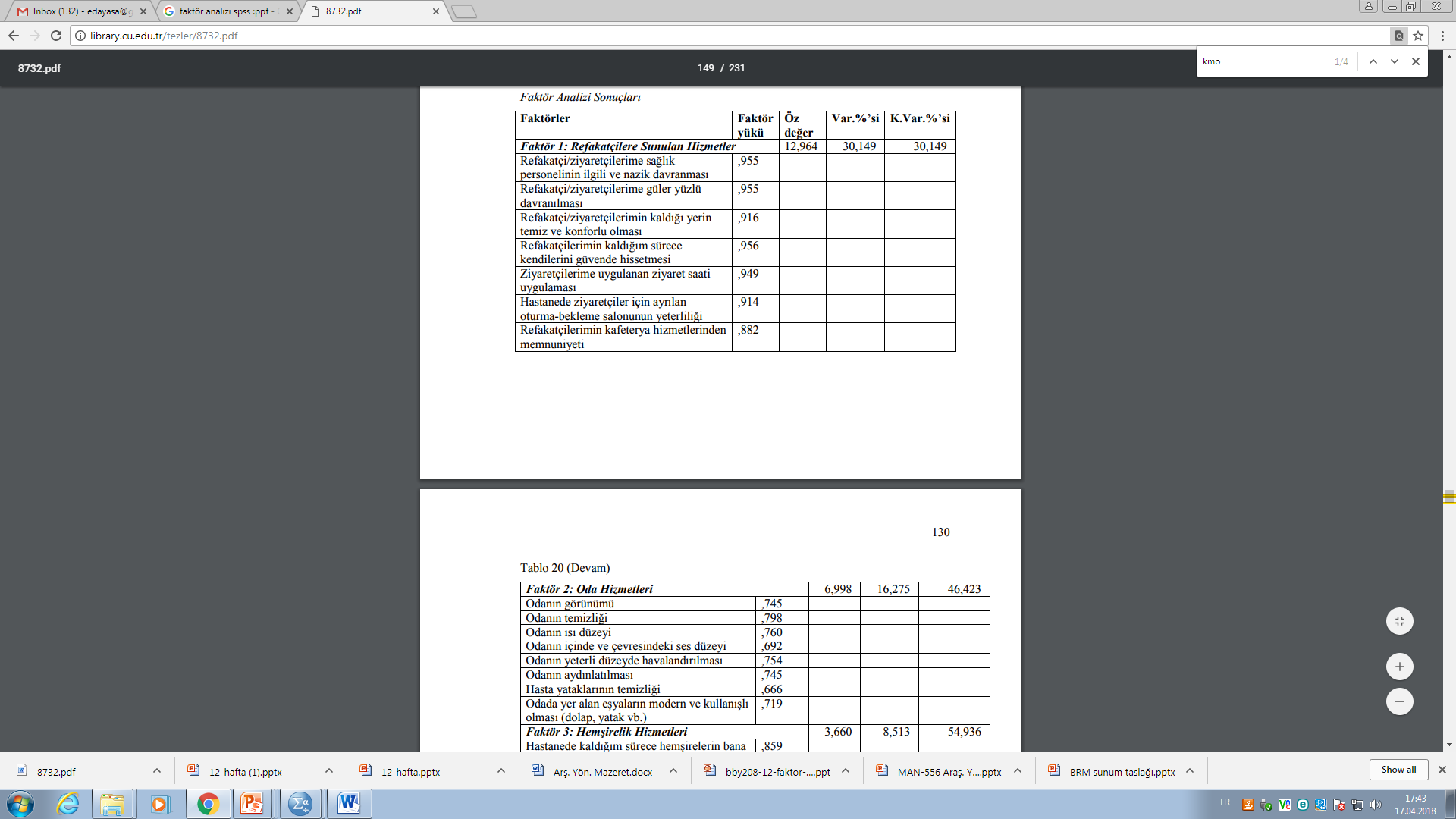 2- Güvenirlik Tanımı
Güvenirlik, aynı şeyin bağımsız ölçümleri arasındaki kararlılıktır;

Ölçülmek istenen belli bir şeyin, sürekli olarak aynı sembolleri almasıdır;

Aynı süreçlerin izlenmesi ve aynı ölçütlerin kullanılması ile aynı sonuçların alınmasıdır; 

Ölçmenin, tesadüfî yanılgılardan arınık olmasıdır.
Güvenirlik Bileşenleri
İç tutarlılık: Ölçek veya testtin içindeki maddelerin belli bir kavramsal yapıya sahip olması. Yani ölçek maddelerinin birbirleriyle ilişkili olarak aynı yapıyı ölçmelidir. 
İstikrarlılık: Ölçüm sonuçlarının aynı ve farklı koşullarda kararlılık göstermesi ve değişmemesidir. 
Temsil Edicilik: Testin aynı ana kütleye ait farklı örneklemlerde uygulandığında benzer sonuçlar vermesidir.
Güvenirlik Analizi Hesaplama Yöntemleri
Alfa Yöntemi (Cronbach Alfa Katsayısı) 
Ölçekte yer alan k sorunun varyanslan toplamının genel varyansa oranlanması ile bulunan ve 0 ile 1 arasında değerler alan Alfa katsayısı, bir ağırlıklı standart değişim ortalamasıdır. Cronbach Alfa Katsayısı, ölçekte yer alan k sorunun homojen bir yapıyı açıklamak üzere bir bütün oluşturup oluşturmadıklarını araştırır. 
Alfa Katsayısı, bireysel puanların k soru içeren bir ölçekte sorulara verilen cevapların toplanması ile bulunduğu durumlarda soruların birbirleri ile benzerliğini, yakınlığını, ortaya koyan bir katsayıdır.
Güvenirlik Analizi Hesaplama Yöntemleri
Sorular arasında negatif korelasyon varsa Cronbach Alfa Katsayısı da negatif çıkar. Alfa’nın negatif çıkması, güvenirlik modelinin bozulmasına neden olur. Çünkü bu durumda ölçeğin toplanabilirlik varsayımı bozulmuş ve ölçek toplanabilir ölçek olmaktan çıkmış olur.
Güvenirlik Analizi Hesaplama Yöntemleri
Alfa katsayısının bulunabileceği aralıklar ve buna bağlı olarak da ölçeğin güvenirlik durumu aşağıda verilmiştir
0,00  ≤  α  < 0,40 ise ölçek güvenilir değildir, 
0,40  ≤  α   <  0,60 ise ölçek düşük güvenilirliktedir,
0,60 ≤  α   <  0,80 ise ölçek oldukça güvenilirdir, 
0,80 ≤  α   <  1 ,O0 ise ölçek yüksel derecede güvenilir bir ölçektir.
Guttman Katsayıları

Bu yöntemde, tümü gerçek güvenirlik katsayısına eşit ya da ondan daha düşük değerler alan altı katsayı hesaplanır. 
Guttman katsayıları, güvenilirliği kovaryans ya da varyans yaklaşımı ile hesaplayan bir yaklaşımdır.
4- Paralel Yöntem

Soruların varyanslarının birbirine eşit olduğu varsayımını kullanan bu yöntemle En büyük benzerlik güvenirlik tahminleri yapılır. Tahminlerin verilere uygunluğu Ki- Kare ile test edilir
Kesin (Strict) Paralel Yöntem

Bu yöntem ise, soru ortalamaları ve varyanslarının eşit olduğu varsayımına göre en büyük Benzerlik parametre tahminleri yapmayı amaçlayan bir yöntemdir. Burada da uyum için Ki-Kareden yararlanılır.
Güvenirlik Analizi Hesaplama Yöntemleri
Bunlardan hangisinin kullanılacağı ile ilgili olarak şunlar söylenebilir: 
Soru (madde, item) istatistiklerine bakılır, eğer varyanslar birbirine eşit(homojen) ise alfa katsayısı ve paralel yöntemden elde edilen güvenirlik katsayıları ölçeğin güvenirlik katsayısı olarak kullanılır. 
Soruların varyansları homojen ve ortalamaları benzer ise, Kesin Paralel Yöntem ile elde edilen güvenirlik katsayılarını kullanmak gerekir.
Örnek Uygulama
Örnek olarak 20 sorudan oluşan bir başarı testi ile yapılan ölçümlerin güvenirlik analizini yapalım.
Öncelikle sorular tanımlanır. Sonra sorulara verilen doğru cevaplar “1” yanlış cevaplar “0” olacak şekilde veri girişi yapılır. Data View ekranındaki iken güvenirlik analizi için aşağıdaki komutlar takip edilir.
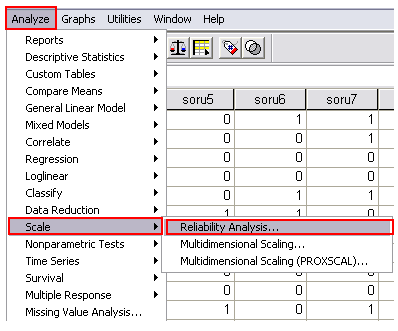 Gerekli işaretlemeler yapıldığında aşağıda gösterilen Reliability Analysis penceresi açılır.
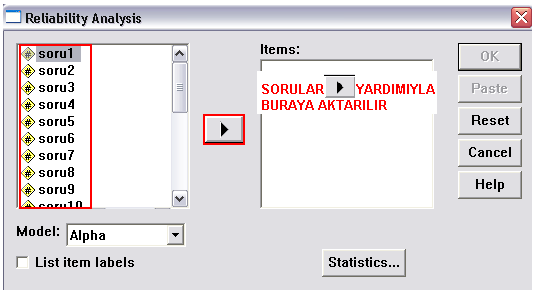 Ölçekteki maddeler  Reliability Analysis penceresinde İtems kısmına aktarılır. Ekran aşağıdaki gibi görülür.
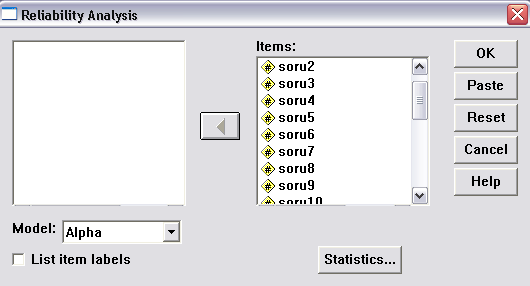 Ölçekteki maddeler  Reliability Analysis penceresinde İtems kısmına aktarıldıktan sonra, Model bölümündeki ok işaretlenerek ilgilenilen model seçilir.
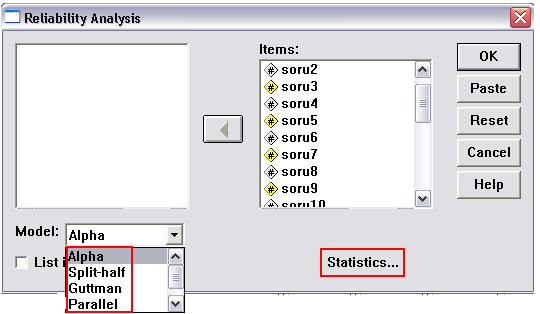 Uygun model seçildikten sonra Statistics işaretlenir. Örnek veriler için Alfa modeli uygundur. Bulunak alfa veriler “0 ve 1” şeklinde olduğu için KR-20’ye eşit olacaktır
Statistics işaretlendiğinde Reliability Analysis: Statistics ekranı açılır.
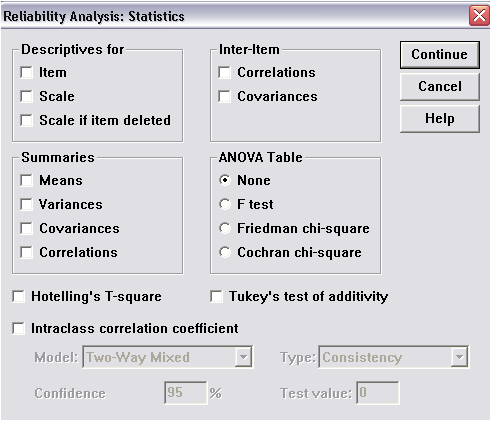 Descrriptive for: Reliability Analysis: Statistics penceresinde  tanımlayıcı istatistiklerin analizlerin yada ilgili testlerin üzerinde yapılmasını istediğimiz üç seçenek vardır.
Soru (Item)
Ölçek (Scale)
İçinden soru çıkarılmış ölçek (Scale if item delete)
Buradan en son seçeneğin işaretlenmesi yeterli olacaktır.
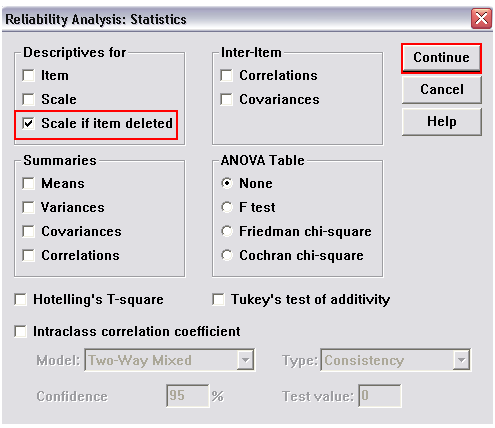 Scale if item delete işaretlenip Continue seçilir Reliability Analysis ekranına dönülür. Bu ekranda OK seçilerek analiz çıktıları alınır.
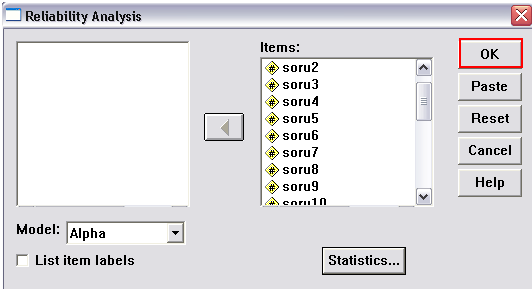 Reliability Analysis ekranında OK seçilerek analiz çıktıları alınır.
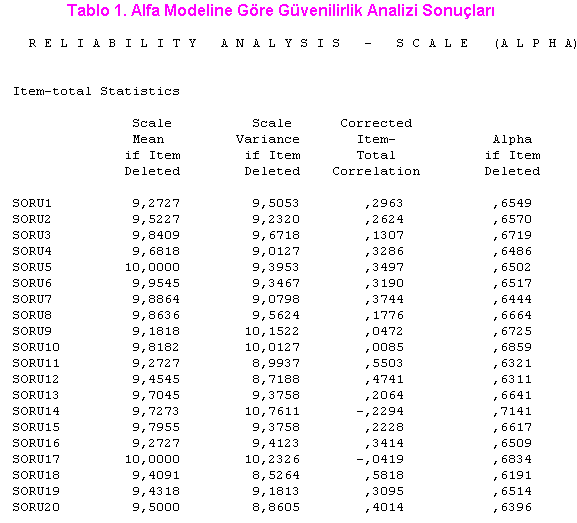 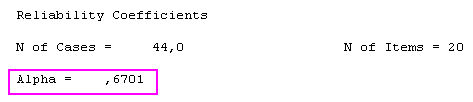 Uygulama 1 - Keşfedici Faktör Analizi
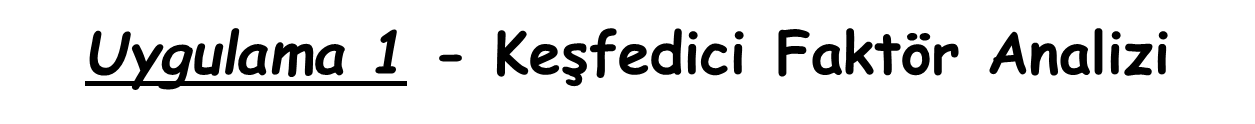 Kaynaklar:
 Şahin, F, Gürbüz,S, sosyla bilimlerde araştırma yöntemleri  Seçkin yayınları 
Tonta, Yasar, yunus.hacettepe.edu.tr/ ~tonta/courses/spring2008/bby208/, e.t. 17.04.2018
Yıldız,E, (2019)SPSS ders notları, Baskent üniversitesi